স্বাগতম
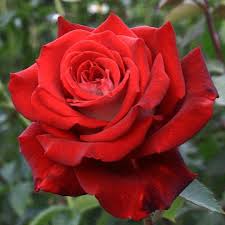 পরিচিতি
শ্রেণী-সপ্তম
বিষয়-আকাঈদ ও ফিকহ
অধ্যায়-দ্বিতীয়
পাঠ-প্রথম
সময়-৪৫মিনিট
তারিখ-১০/০৭/২০২০
ইমদাদুল হক
সহকারী মৌলভী
দাউদপুর বানাইল আলিম মাদ্রাসা
বানাইল,তাড়াইল,কিশোরগঞ্জ।
মোবাইল-০১৯১২১৭৮২৭৮
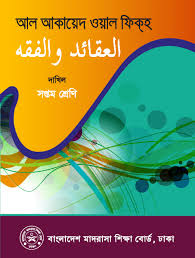 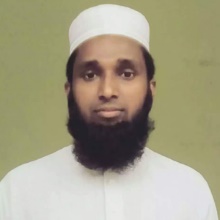 শিখনফল
এ পাঠ শেষে শিক্ষার্থীরা......
নাজাসাত এর অর্থ বলতে পারবে
নাজাসাত এর শ্রেণীবিন্যাস করতে পারবে
নাজাসাত এর বিধান বর্ণনা করতে পারবে
নাজাসাত এর শাব্দিক অর্থ
নাজাসাত আরবি শব্দ।
এটি তাহারাত এর বিপুরীত।
এর শাব্দিক অর্থ...
মলিনতা
অপবিত্রতা
নাপাকি
ময়লা
নোংরা
নাজাসাত এর পারিভাষিক অর্থ
ইসলামি শরিয়তের পরিভাষায় নাজাসাত বলতে এমন বস্তকে বোঝায় যাকে শরিয়ত অপবিত্র বলে জানিয়েছে তা পরিহার করা এবং কাপড়ে লাগলে ধুয়ে ফেলা।
যেমনঃমল-মুত্র,রক্ত ইতাদি।
নাজাসাত এর প্রকার
নাজাসাত প্রধানত দু প্রকার
(ক)নাজাসাতে হাকিকি
(প্রকৃত নাপাক)
(খ)নাজাসাতে হুকমি
(বিধানগত নাপাক)
নাজাসাতে হাকিকির পরিচয়
নাজাসাতে হাকিকি এমন নাপাকি যা দেখাযায় এবং যা সাধারণত মানুষের মনে ঘৃণার উদ্রেক করে এবং যা থেকে মানুষ নিজের শরীর জামাকাপড় ও ব্যবহার্য জিনিসপত্র রক্ষা করতে চায়। যেমনঃপেশাব-পায়খানা,রক্ত,মদ ইত্যাদি ।
নাজাসাতে হুকমির পরিচয়
যেসব অপবিত্র প্রকাশ্যে দেখা যায়না কিন্ত ইসলামি শরিয়ত এগুলোকে অপবিত্র হিসেবে সিদ্ধান্ত দিয়েছে সেগুলিকে নাজাসাতে হুকমি বলা হয় ।
যেমনঃঅজুবিহীন থাকা, গোসলের প্রয়োজন হইয়া।
নাজাসাতের বিধান
উভয় প্রকারের নাজাসাতের হুকুম হচ্ছে শরিয়ত কর্তৃক নির্ধারিত পদ্ধতি অনুযায়ী তা থেকে পবিত্র হতে হবে।
অপবিত্র থাকা উচিৎ নয়।
নাজাসাতে হাকিকির প্রকার
নাজাসাতে হাকিকি আবার দু প্রকার
(ক)নাজাসাতে গালিযাহ (কঠিনতর নাপাক)
(খ)নাজাসাতে খাফিফাহ (সহজতর নাপাক)
নাজাসাতে গালিযাহ এর পরিচয়
যে সকল নাপাক অকাট্য দলিল দ্বারা প্রমাণিত এবং সন্দেহাতীতভাবে অপবিত্র,সে গুলোকে নাজাসাতে গালিযাহ বলে। 
যেমনঃ পেশাব,পায়খানা,প্রবাহিত রক্ত,পুঁজ ইত্যাদি ।
নাজাসাতে গালিযাহ এর হুকুম
নাজাসাতে গালিযাহ শরীরে বা কাপড়ে লেগে থাকলে, তা পাক না করলে সালাত জায়েয হবে না।
তবে শরয়ি ওজর থাকলে ভিন্ন কথা ।
নাজাসাতে খাফিফাহ এর পরিচয়
যে সকল বস্ত অপবিত্র হওয়া অকাট্য দলিল দ্বারা প্রমাণিত নয়। অপেক্ষাকৃত হালকা ও সহজতর সে গুলোকে নাজাসাতে খাফিফাহ বলে। 
যেমনঃ হালাল প্রাণীর পেশাব, হারাম পাখির মল ইত্যাদি।
নাজাসাতে খাফিফাহ এর হুকুম
নাজাসাতে খাফিফাহ শরীর বা কাপড়ের কোন অংশের এক চতুর্থাংশ স্থানে লাগলে বিকল্প ব্যবস্থা না থাকলে তা নিয়ে নামাজ আদায় করা জায়েয হবে।তবে বিনাওজরে তা নিয়ে সালাত আদায় করা উচিৎ নয়।
খোদা হাফেজ